Minimization and Curve Fitting with SciPy
Thomas Schwarz, SJ
Curve Fitting
Want to construct a curve (mathematical function) that best fits a series of data points
First, need to select a model: what type of curve?
Then, need to determine how we measure fit
Examples: 
y-values: 
orthogonal least squares
Curve Fitting
Example:  Fit a sine curve to meteorological data
Minimum daily temperatures in Melbourne
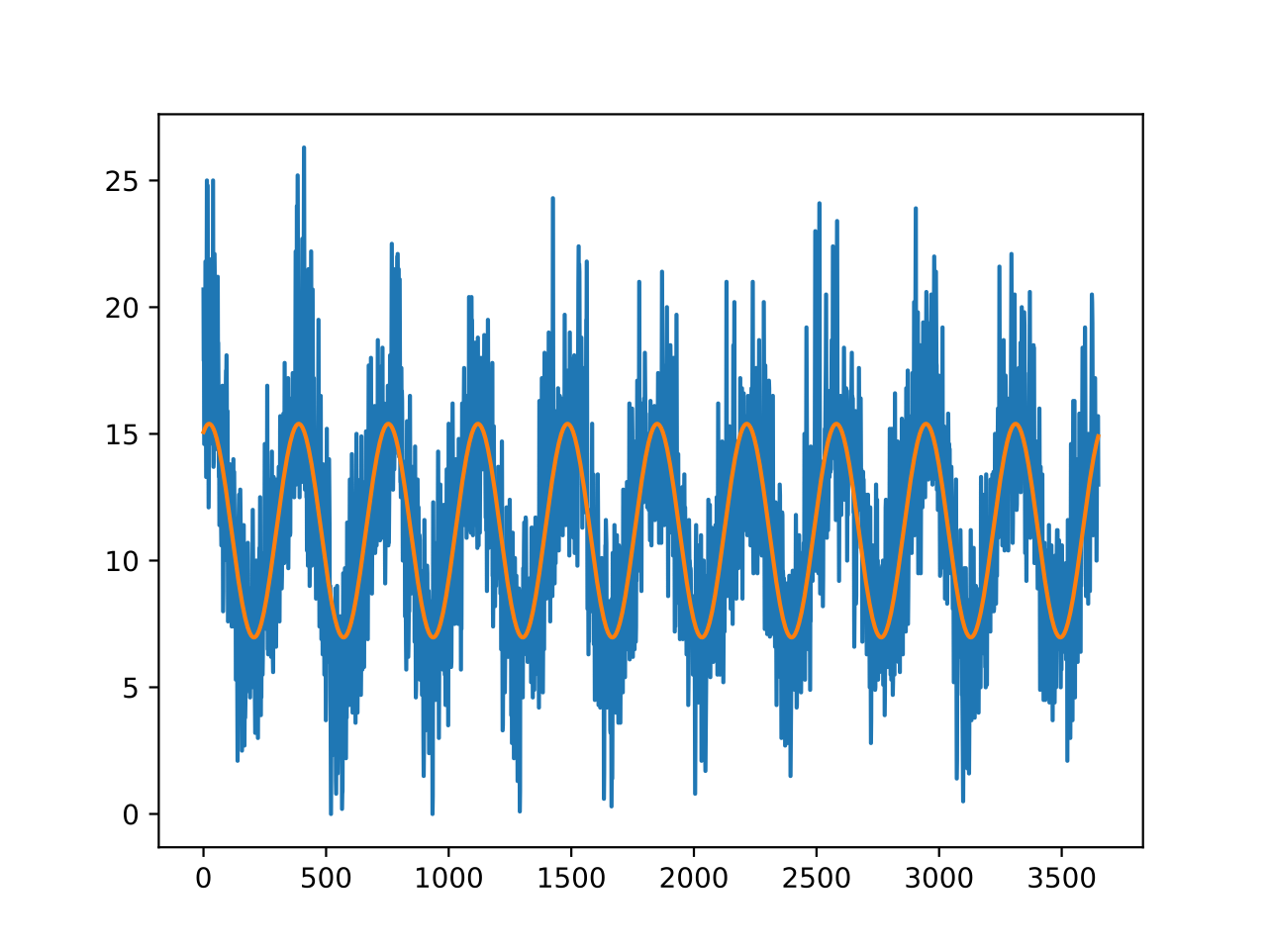 Curve Fitting
The data after removing the sine curve shows a seemingly random time series with just a little bit of seasonality
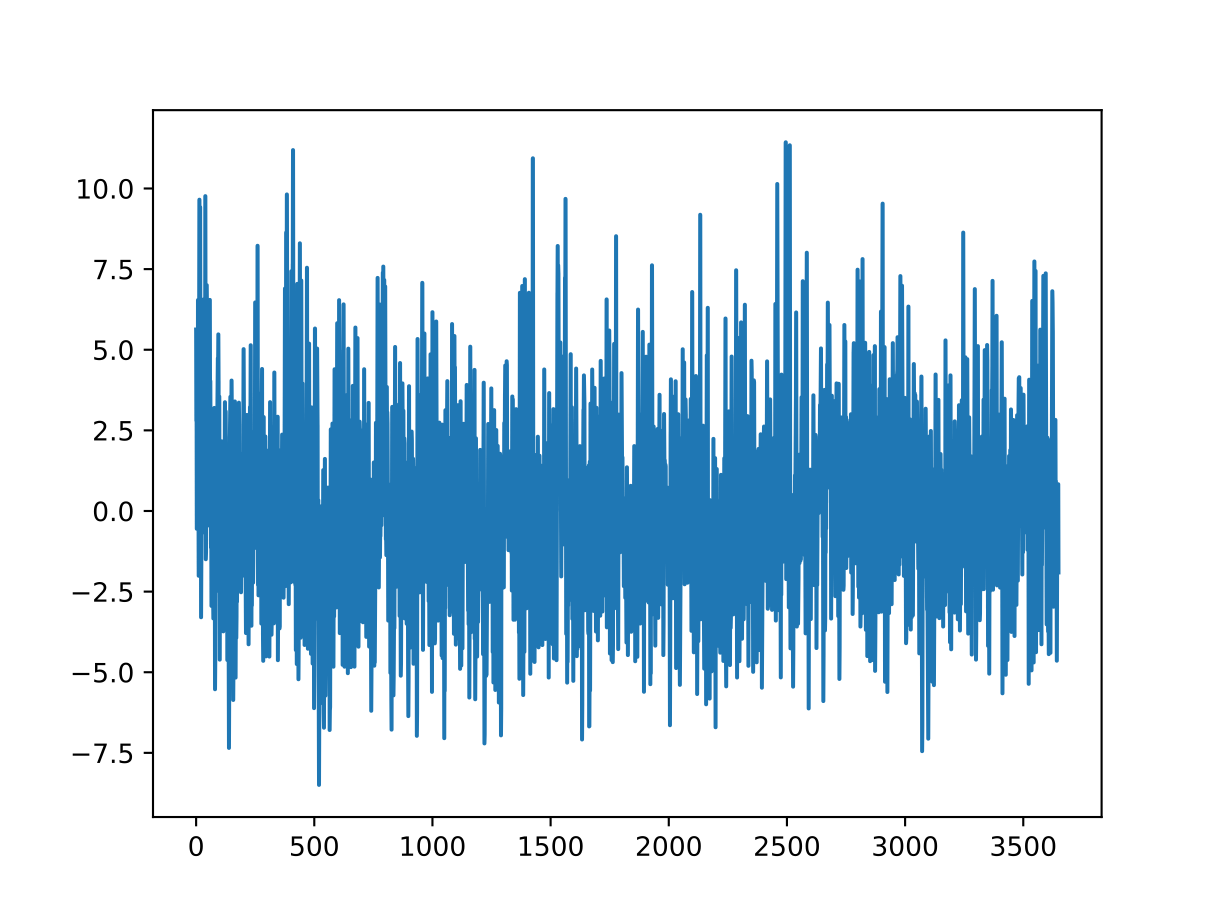 Curve Fitting
We can do better by including a cos
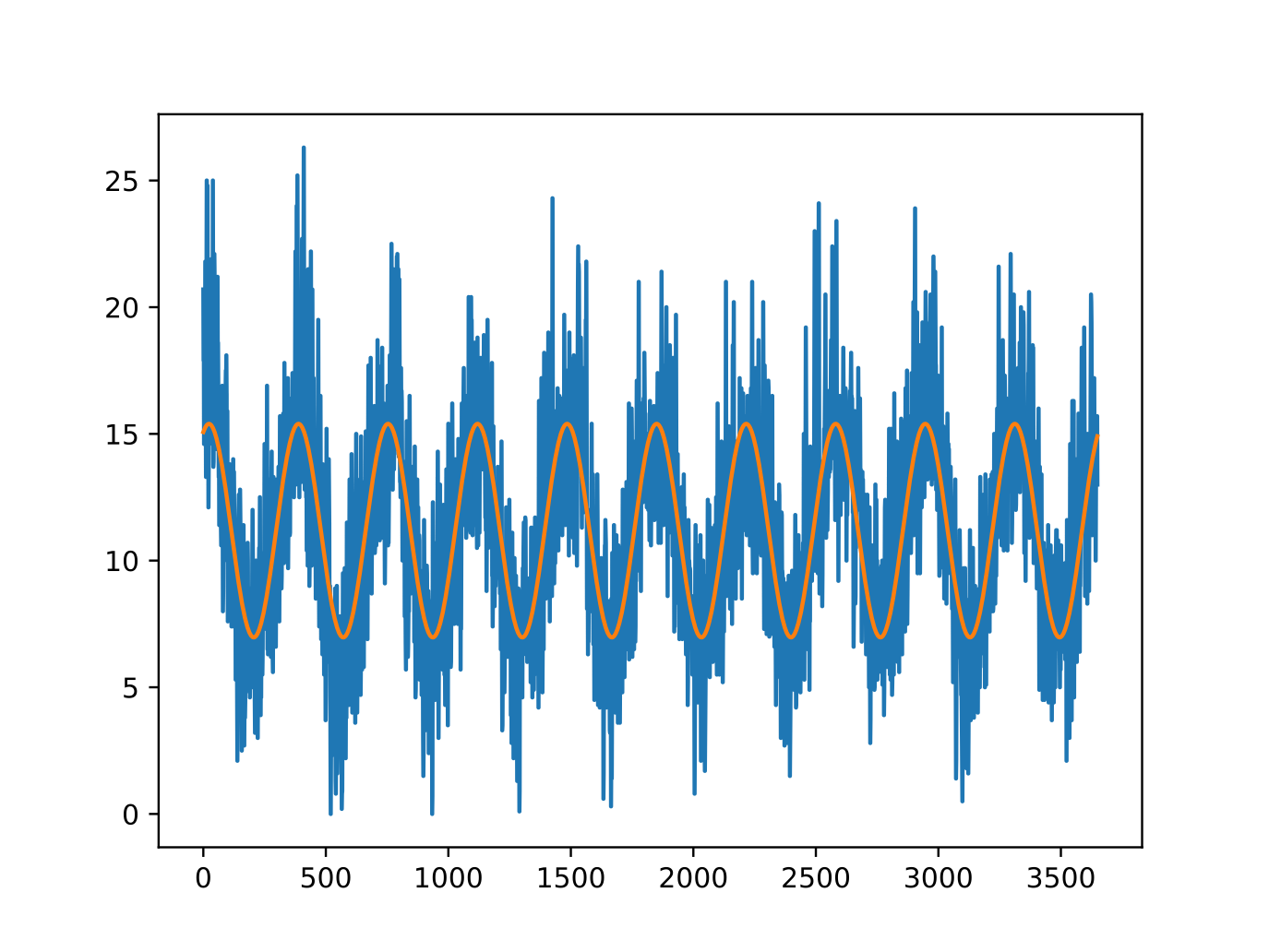 Curve Fitting
Residual:
Looks slightly better?
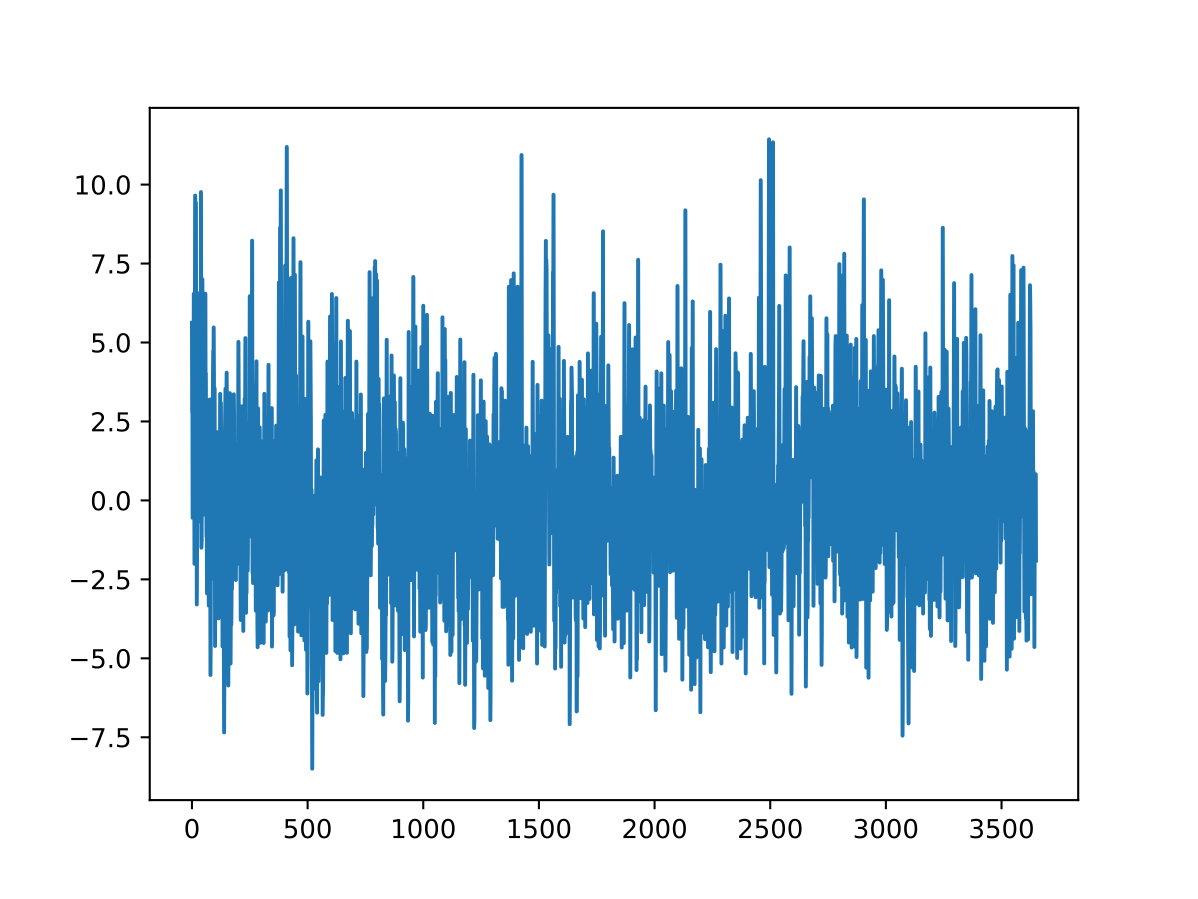 Curve Fitting
Find the parameters that minimize the squared difference between function and model 
This is a minimization problem
Too general a model:
Optimization can be very difficult and lengthy
Overfit: The result matches the test set, but not the future
Not general a model
Fit is not good, therefore no strong predictions either
Program
Need to learn about minimization
One dimensional methods: Minimization along a line
Gradient Descent Methods
Minimization for Sums of Squares
Curve-fitting
Minimization
Functions can be smooth and non-smooth
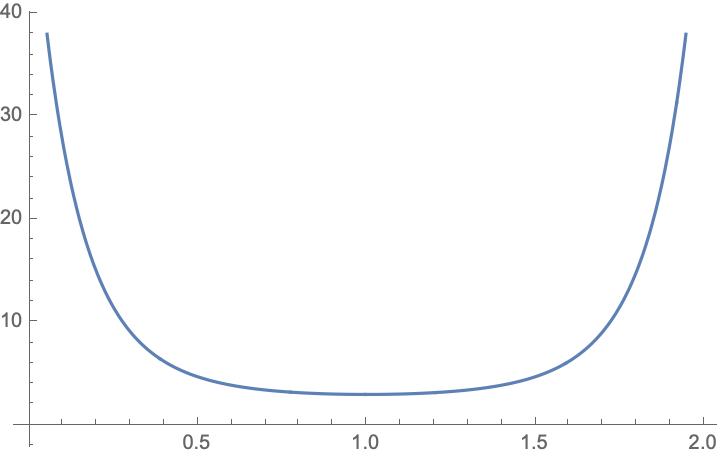 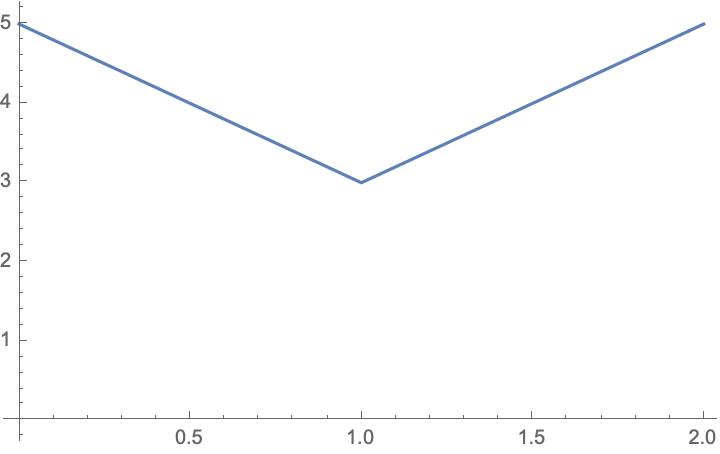 Minimization
Given a function 
Find a minimum

Potential problems:
Minimum might not exist
Minimum might be local
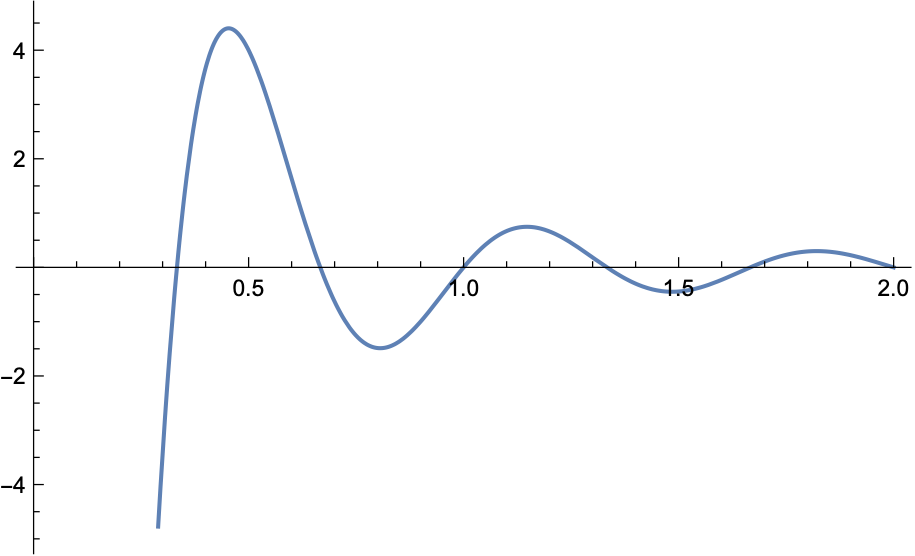 Minimization
Convex functions: For 
  
Tends to be easy
Relative minimum is unique
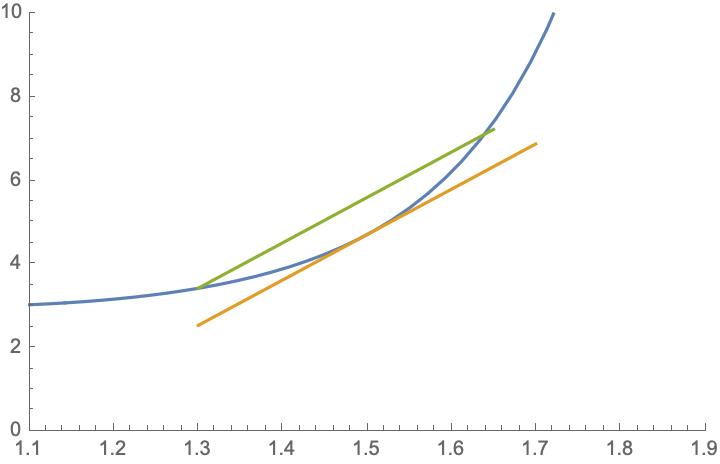 Minimization
Minimization is easier for convex functions
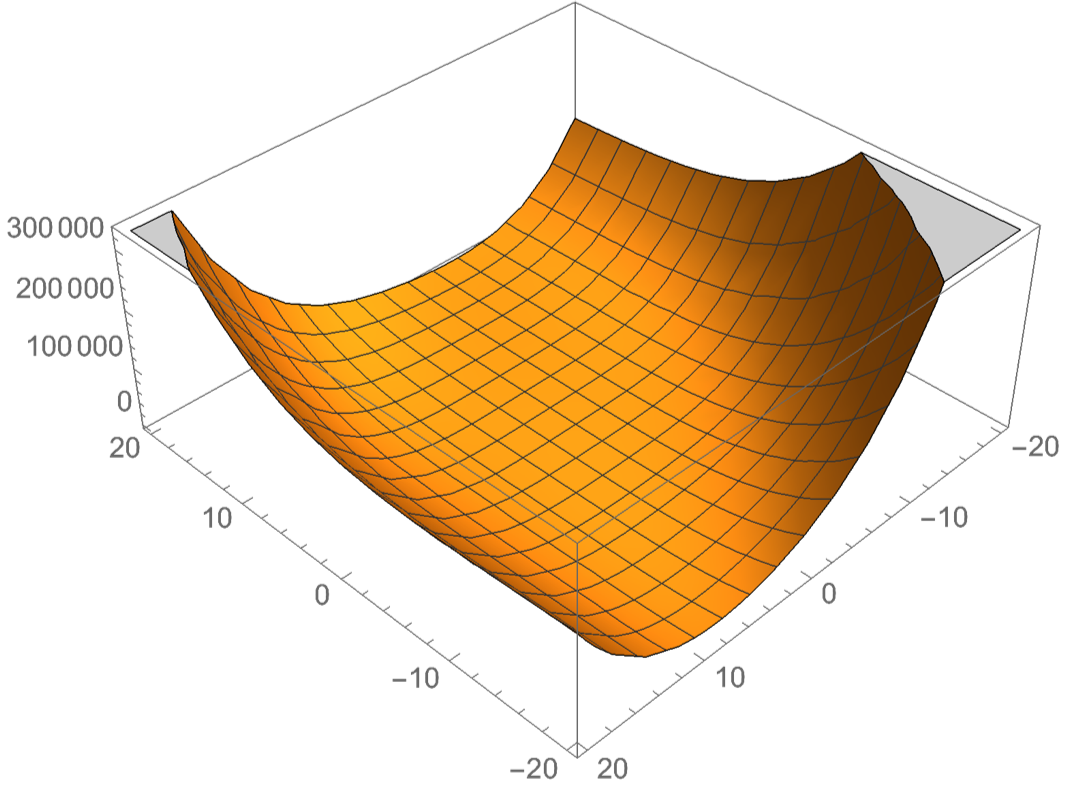 Minimization
Smooth functions are (usually) easier than non-smooth functions
Exception: Linear systems with constraints —> Linear Programming
Minimization
Gradient  is always in the direction of greatest increase of a function
Minimization
Example: Rosenbrock Function

Gradient is 
Contour graph is
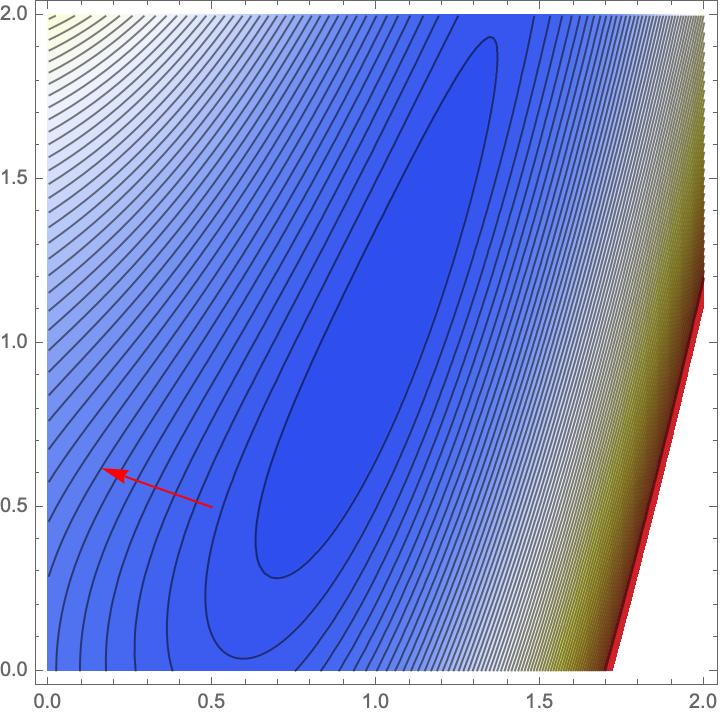 Minimization
Descent Methods:
  Choose a starting point 
  If  declare victory and return 
  Pick a search direction  s.t. 
  Choose a step size  s.t.  
  Set . Go to 2
Minimization
This algorithm leaves two things open:
Selecting the step length 
Selecting the search direction
Minimization
Finding minimum along line:
Finding minimum of function 
Use derivative is usually dangerous:
Often function too flat
Better bracketing
Minimization
Can use bracketing
Three points A < C < B such that 
Thus, minimum guaranteed to exist
Now find another point D between A and C or C and B
Get a new bracket
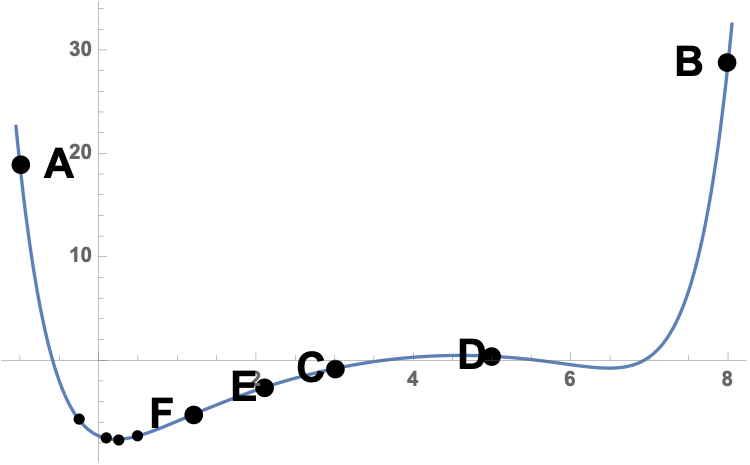 Minimization
One possibility: golden ratio: 
Other possibility: parabolic approximation
Or a combination of both
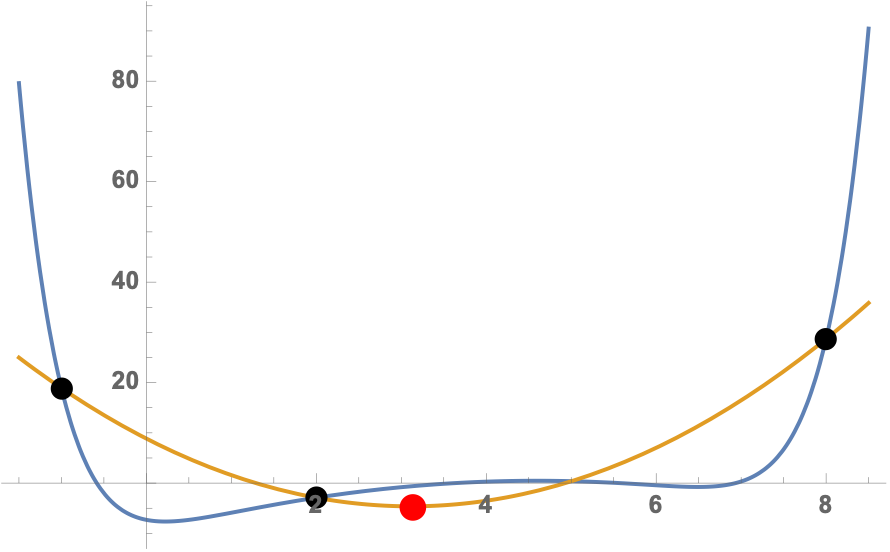 Minimization
Determining direction:
Can use coordinates
Minimization
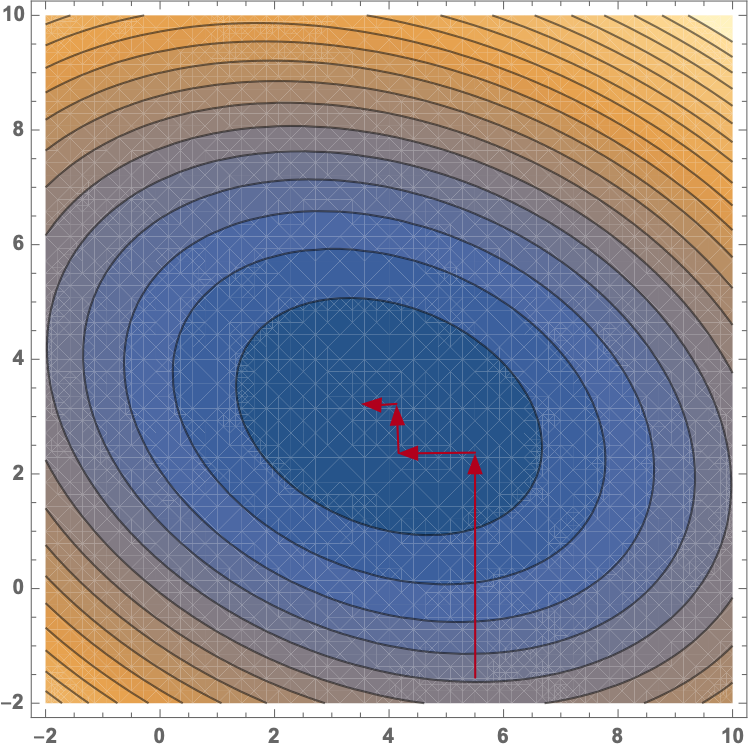 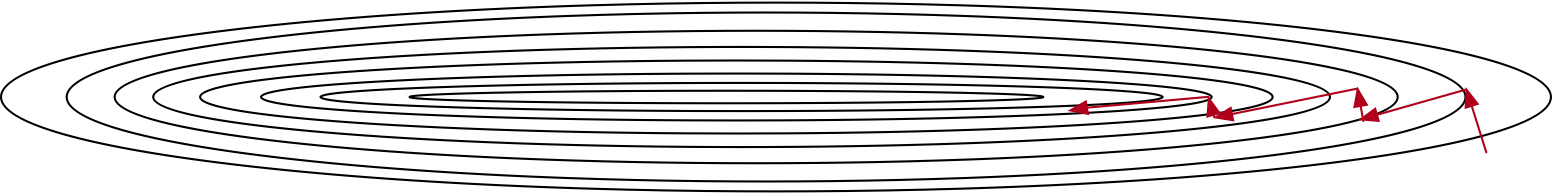 Minimization
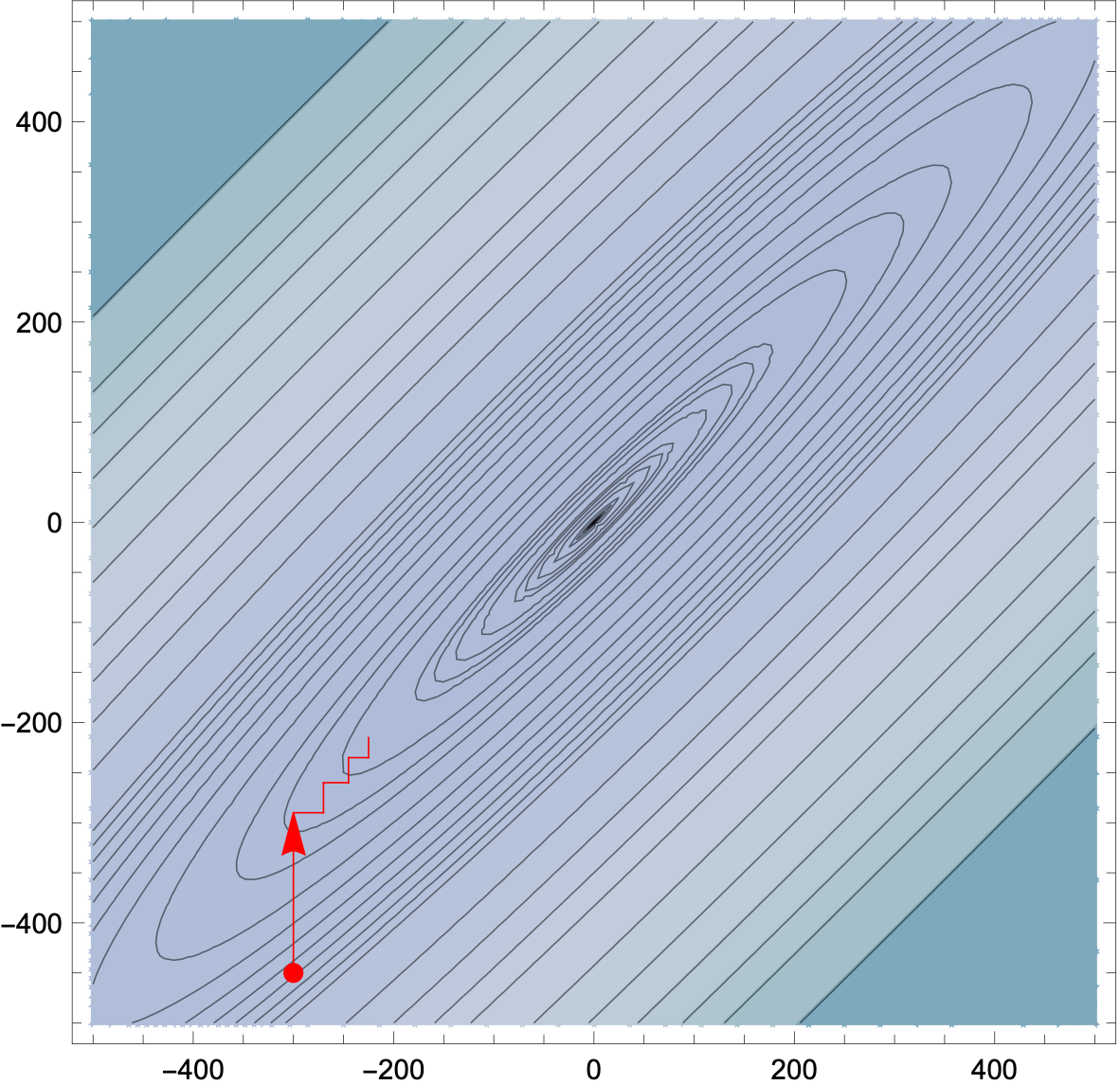 Using coordinates
Make little progress per iteration
Minimization
Better use orthogonal directions:
otherwise we partially undo the previous steps
Possibilities
Canonical Directions
Steepest Descent (Cauchy)
badly affected by round-off errors and subject to zigzagging
Powell: Change set of directions every so often
Minimization
Selecting the step length
Finding the best step length is laborious
Often do better by guessing
Many machine learning algorithms use a steadily declining 
Trying out several guesses
Minimization
Newton Methods:
Repeatedly replace condition by a sequence of linear problems
Newton-Raphson:
apply exact Newton steps
possibly does not converge
works best for convex functions
Use linear-search descent, then switch to Newton
Minimization
Numerical minimization of a cost function of the parameters
Various minimization methods
Line methods
Minimize along a particular line
Minimization
Instead of line searches: Trust Region Methods
Idea: for each iteration: replace  with a quadratic model function 
Quadratic model function approximates  in the "trust region"
And quadratic model functions are easy to minimize!
The proposed solution can or cannot have a smaller value for 
Many different ways of defining the model
Minimization with SciPy
Can use a number of method for finding a local minimum
Some need the Jacobian and some need in addition the Hessian
Can be calculated numerically but results are better with exact functions
Jacobian 
Hessian
Minimization with SciPy
Use scipy.optimize.minimize
Needs a function that is a one-dimensional np.array 
Specify a starting point, options, and method
Minimization with SciPy
Importing the optimizer:
import numpy as np
from scipy.optimize import minimize
Minimization with SciPy
Defining a function to be minimized
Needs to be in "standard form", i.e. numpy array of one dimension
def func(x):
    return np.sin(x[0]*x[1])+(x[0]+x[1]-1)**2+(x[0]-x[1]+1)**4
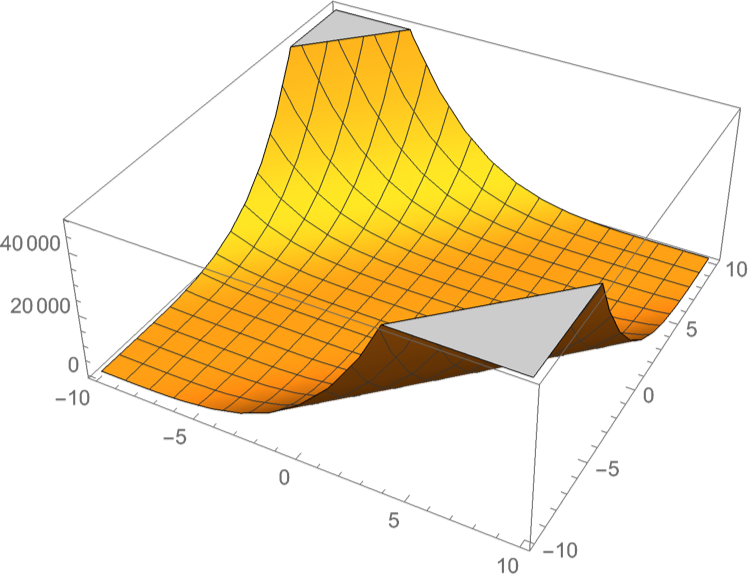 Minimization with SciPy
Sometimes need to give Jacobian
def jacob(x):
   return np.array( 
     (4*(1+x[0]-x[1])**3 + 
      2*(x[0]+x[1]-1)+
      x[1]*np.cos(x[0]*x[1]),
      -4*(1+x[0]-x[1])**3 + 
      2*(x[0]+x[1]-1)+
      x[0]*np.cos(x[0]*x[1])) )
Minimization with SciPy
We pick (5,5) as the starting point
res = minimize(func,
               [5,5],
               method = 'nelder-mead',
               options = {'xatol': 1e-9, 'disp':True}
               )

print(res.x)
Minimization with SciPy
Success: (but with lots of function evaluations)
Optimization terminated successfully.
         Current function value: -0.295490
         Iterations: 84
         Function evaluations: 164
[-0.37249737  1.18821832]
Minimization with SciPy
res = minimize(func,
               [5,5],
               method = 'Newton-CG',
               jac = jacob,
               options = {'disp':True}
               )
print(res.x)
Minimization with SciPy
Optimization terminated successfully.
         Current function value: -0.295490
         Iterations: 10
         Function evaluations: 12
         Gradient evaluations: 47
         Hessian evaluations: 0
[-0.37249737  1.18821832]
Minimization with SciPy
res = minimize(func,
               [5,5],
               method = 'Powell',
               options = {'disp':True}
               )
print(res.x)
Minimization with SciPy
Optimization terminated successfully.
         Current function value: -0.295490
         Iterations: 5
         Function evaluations: 139
[-0.37249969  1.18821518]
Minimization with SciPy
res = minimize(func,
               [5,5],
               method = 'BFGS',
               options = {'disp':True}
               )
print(res.x)
Minimization with SciPy
Optimization terminated successfully.
         Current function value: -0.295490
         Iterations: 15
         Function evaluations: 84
         Gradient evaluations: 21
[-0.37249848  1.18821848]
Least Square Optimization
Want to minimize a sum of squares

                         
(Factor of 1/2 to make derivatives look nicer)
Least Square Optimization
With this special form, we can calculate the Jacobian of  more easily
Least Square Optimization
Then
Least Square Optimization
Now we assume that  is linear
Then  is a constant

Taylor expansion is

Taking derivatives gives

at a minimum
Least Square Optimization
This means we can solve for the minimum since then
and so we could solve
Least Square Optimization
However, calculating the inverse is
computationally expensive
numerically unstable
Least Square Optimization
Can use 
Cholesky factorization 
QR factorisation
Singular value decomposition of 

which are all implemented in np.linalg
Least Square Optimization
Levenberg Marquardt algorithm
Even if   is not linear:
Assume that it is approximately
Use the above method as an approximator
Get results
Curve Fitting
Number of numerical methods for minimization problems
Curve fitting:
Given a number of points, find a smooth curve going through it
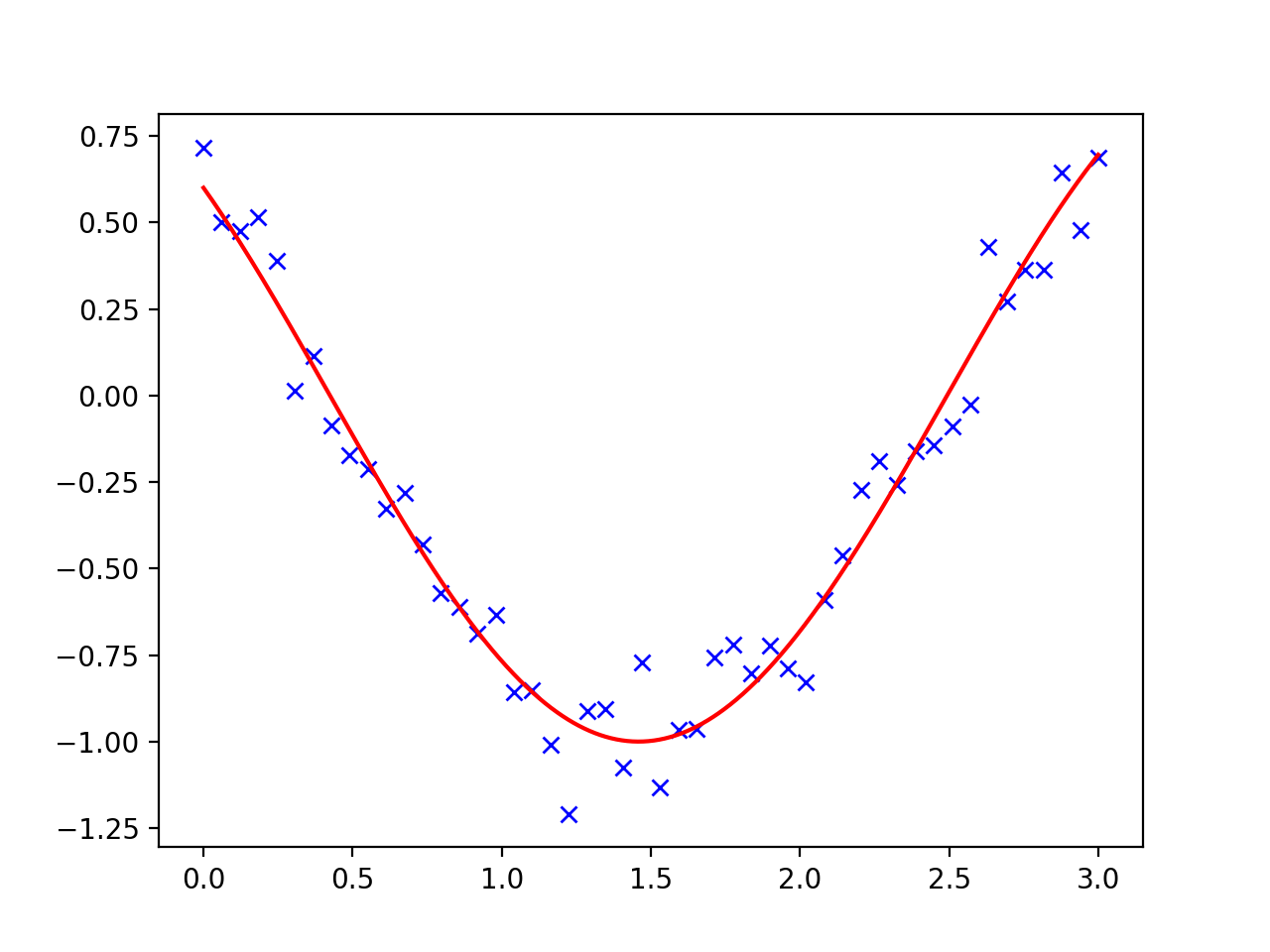 Curve Fitting
Use a cosine as the test function
def f(t, omega, phi):
    return np.cos(omega * t + phi)
Fitting with scipy
Create sample data
x = np.linspace(0, 3, 50)
y = f(x, 1.5, 1) + .1*np.random.normal(size=50)
Fitting with scipy
Now fit using scipy.optimize
params, params_cov = optimize.curve_fit(f, x, y)
print(params)
Fitting with scipy
Can almost recover parameters
y = f(x, 1.5, 1) + .1*np.random.normal(size=50)
[1.51854577 0.92665541]
Fitting with scipy
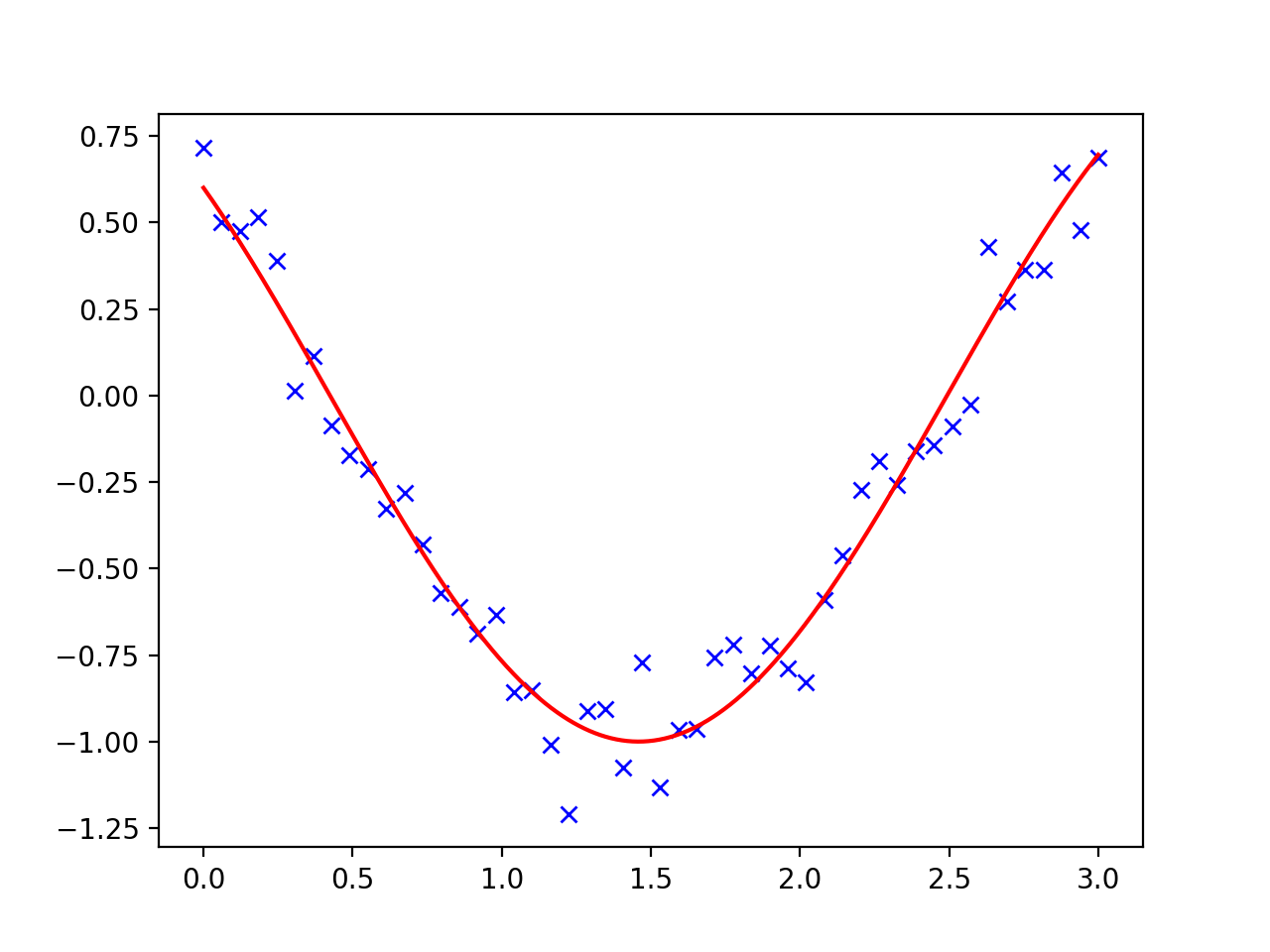 Fitting with scipy
Could also fit with a quadratic
def g(t, a, b, c):
    return a*t**2+b*t+c

params, params_cov = optimize.curve_fit(g, x, y)
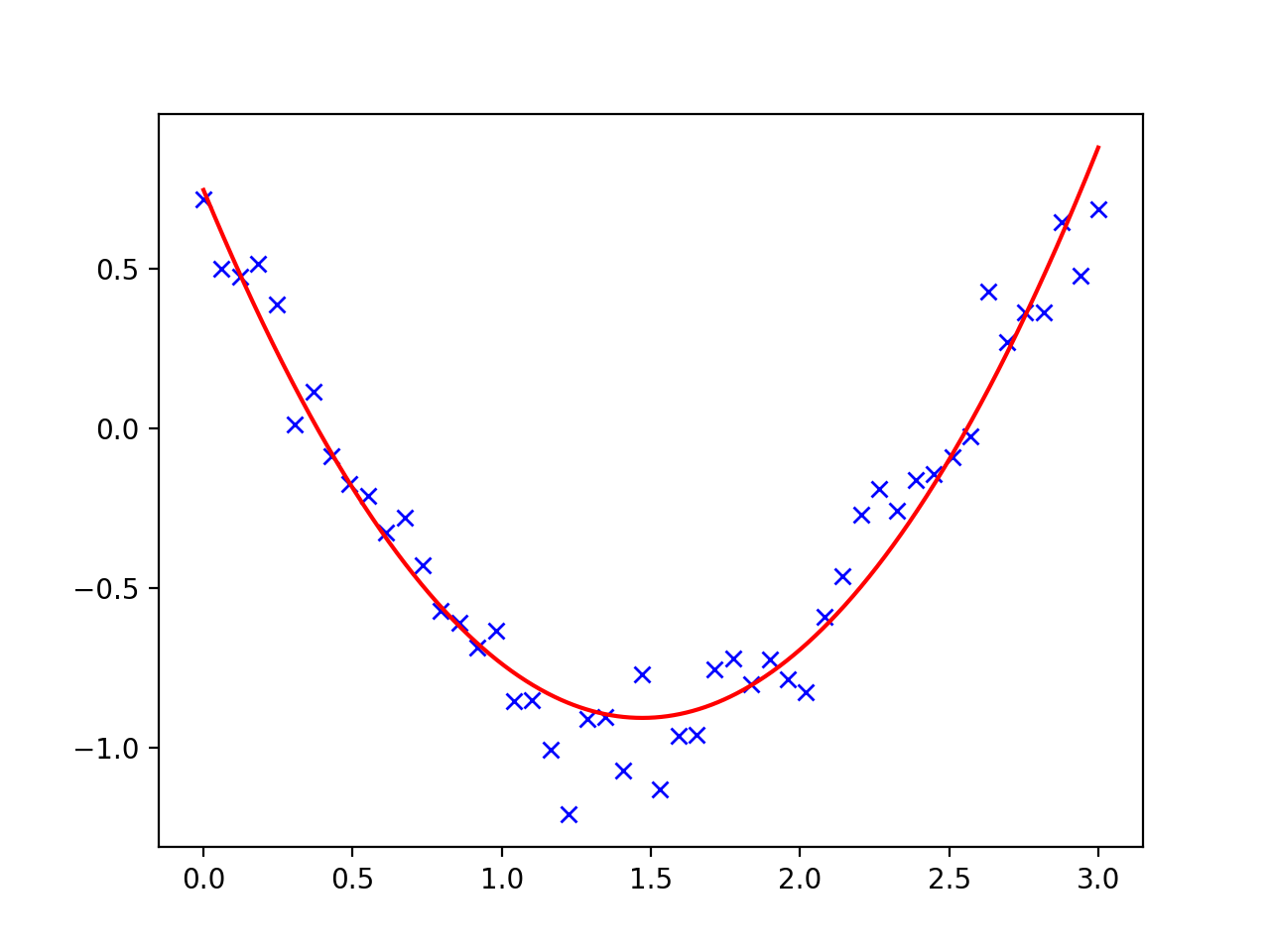 Fitting with scipy
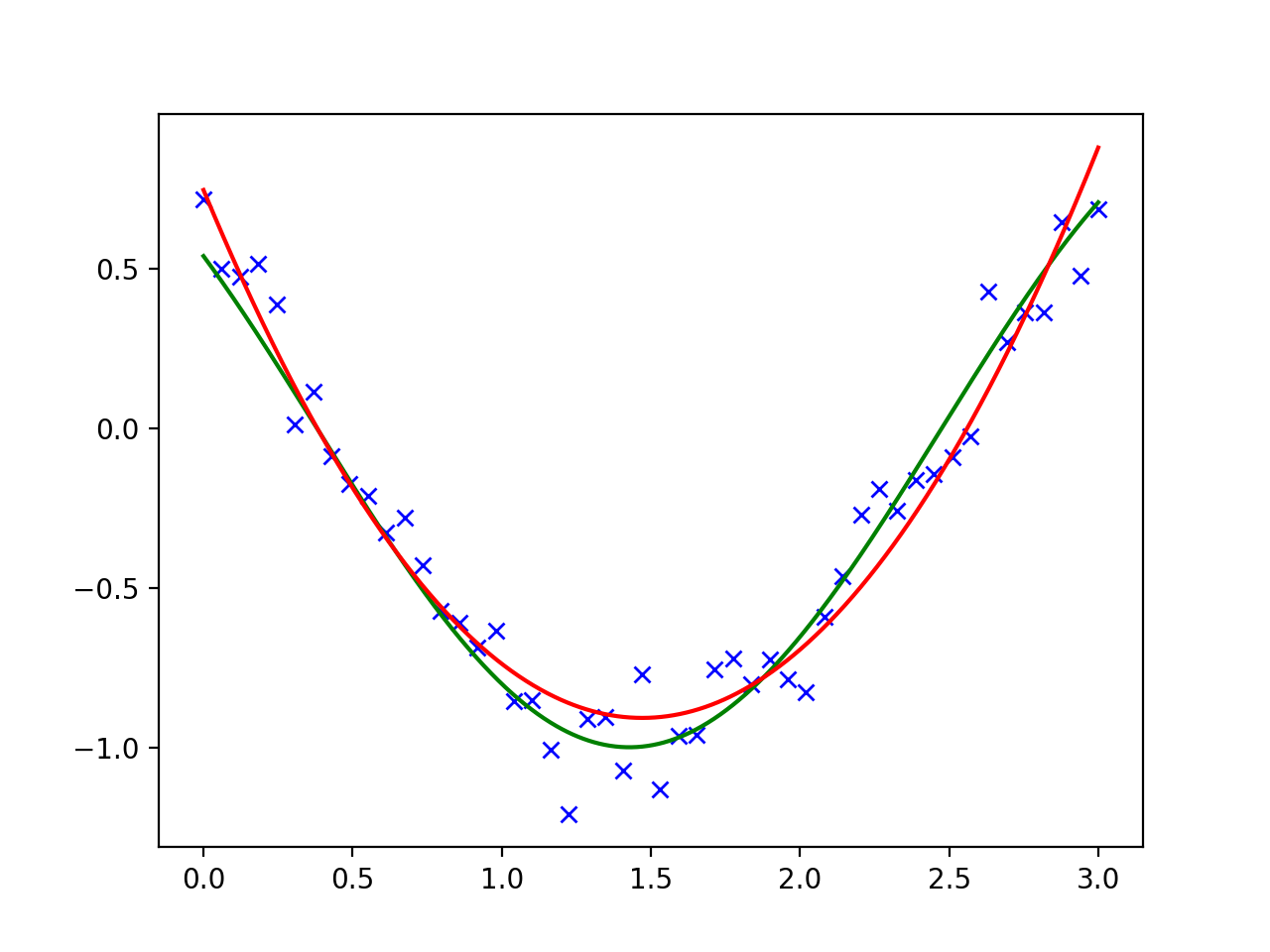 Fitting with scipy
Fitting with scipy
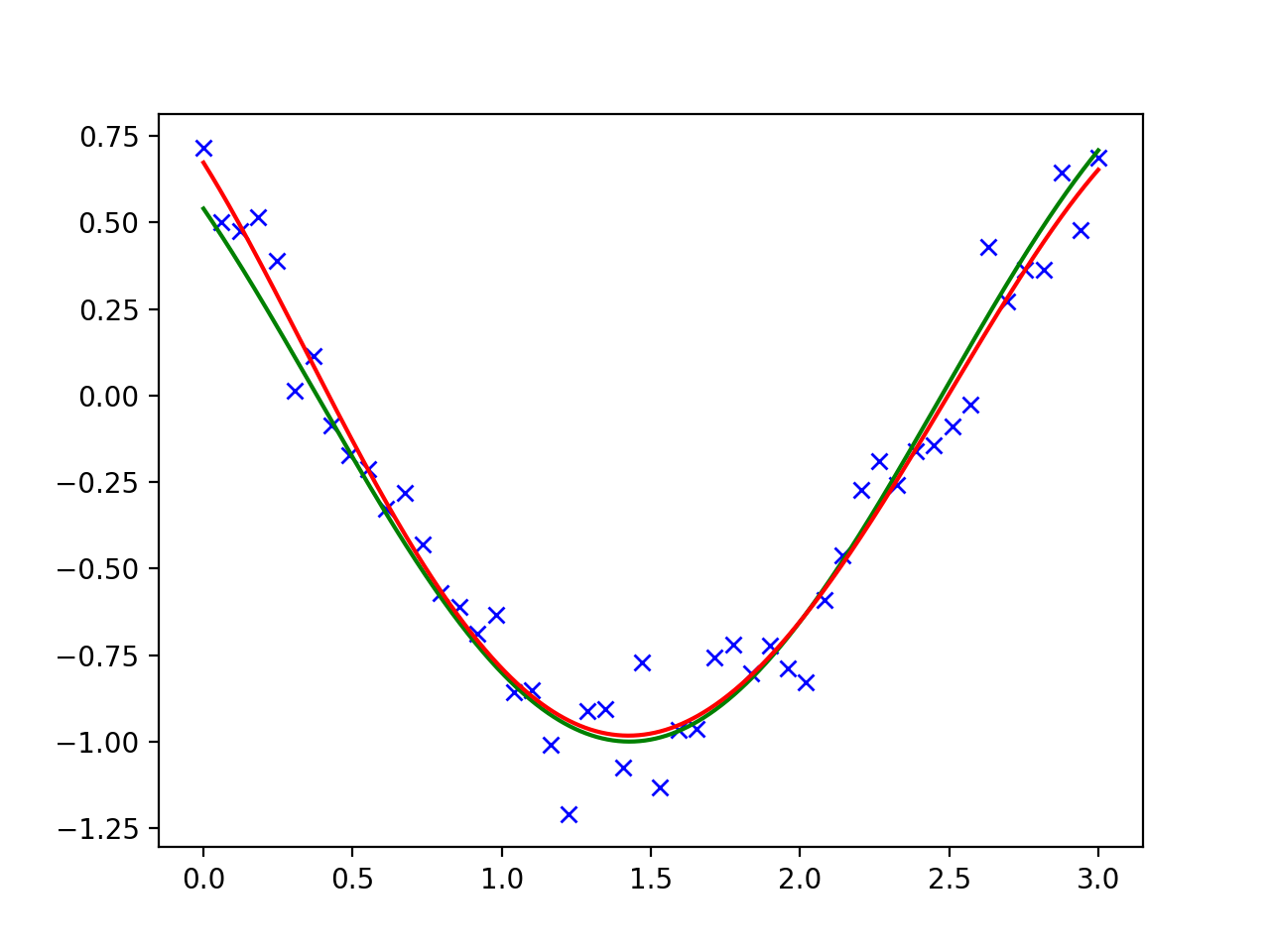 Could also try a higher level polynomial
Fitting with scipy
And if we try with a polynomial with as many degrees as there are points, we would get perfect fit
And absolutely no insights!
Optimization
Global optimizers:
Grid search: Start out at a large number of starting positions
Try out several methods
If possible, calculate the gradient and the Hessian yourself
Can use scipy.optimize.check_grad( ) to see whether you calculated correctly
Curve Fitting
Need to have a good model:
Avoids under- and over-fitting
Find a way to measure success
E.g. time series: You want to remove trends and have white noise left over
HELP!!!!
Get Scipy Lecture notes (for free)
www.scipy-lectures.org